COVID-19 Self Assessment Tool
This tool has been adapted from the Welsh Government Risk Assessment Tool for the Healthcare setting for application within NHSBT.
Use this tool to help identify and understand your risk, how you can look after yourself and others, and how we can reduce the risk in the workplace.
A holistic approach is key to looking after your health and wellbeing.  This tool considers actual risk factors, which increases the potential health impact on you from COVID-19, personal factors (circumstances) which may influence any psychological impact and protective factors (mitigations).  
You are encouraged to be honest in order to get the best from this tool capturing any adjustments or plans to manage and control this.
Identify your inherent risk level (and advice) by mapping your COVID-19 Risk Factor and Personal Factors score using the table below
Now check your risk mitigation level using the table below, to inform the actions to take together and record on the Act Now form on slide 4
Act Now – Your Personal Plan & Mitigation Strategies
All colleagues need to follow the universal controls listed along with any individual risk assessment controls in place.  
Where the inherent risk is identified as Medium (orange) or High (red), discuss this with your manager to agree workplace adjustments and record them below.
If your personal factors score is between 1-6 or 0-4 for protective factors consider and identify yourself what you can do to help mitigate and improve this score.
Toolkit & Ideas to help develop Personal Resilience Strategies
Everyone is an individual.  There is no single solution. What will work for one person may not work for another person.
Use this section to help you find more information / options to explore to develop your personal resilience strategies based around your specific needs.
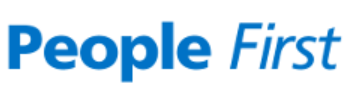 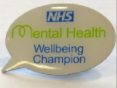 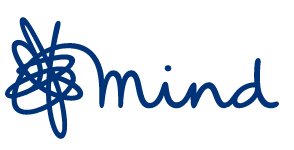 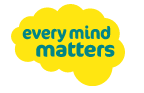 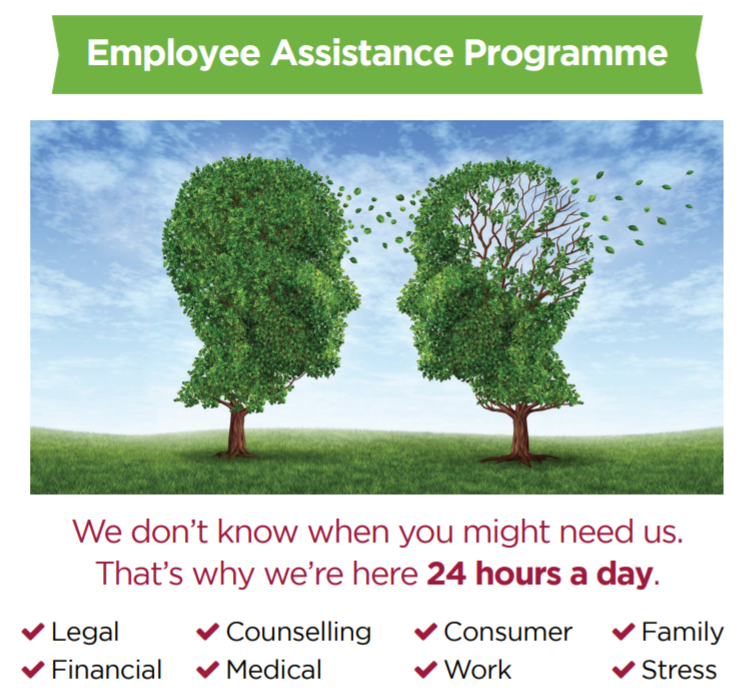 Important Note:  
Each nation of the UK may have different rules for face coverings, support bubbles, shielding.  Ensure you are familiar with these based on where you live.